BRIEFING BY THE DEPARTMENT OF COMMUNICATIONS AND DIGITAL TECHNOLOGIES ON THEIR ENTITIES  2021/22 THIRD AND FOURTH QUARTER PERFORMANCE AND EXPENDITURE REPORTS
AUGUST 2022
PRESENTATION OULTINE
SITA
FPB
NEMISA
ZADNA
USAASA
SAPO
BBI
SENTECH
SABC
ICASA
SITA Q3 PERFORMANCE
A total of seventeen (17) targets were planned to be completed for the period under review. SITA achieved 11 of the 17 targets which brings the performance for the quarter to 64.71%.
Earnings Before Interest, Tax, Depreciation and Amortisation (EBITDA) year to date target of R35m has been achieved with the actual EBITDA being R376.4m due to effective cost control measures
Percentage Net- Collection  Rate at 74% was achieved against the target of 70%, while percentage revenue at R1.41 billion was not achieved against the R1.52 billion due in the main to delays in the implementation of the broadband revenue for both Gauteng and Eastern Cape.
The solvency at 3.51:1 and liquidity at 3.29:1 indicates that SITA is in a good and healthy financial position as it can cover both its long-term and short-term liabilities respectively.
Following the delays in finalising the Agenc’s audit, the Auditor General finally released audit results that reflected a financially qualified audit opinion with findings on compliance with applicable legislation for the past two financial years.
SITA reported that it is employing additional efforts to undertake comprehensive and critical analysis to the underlying root causes.
SITA Q4 PERFORMANCE
A total of nineteen (19) targets were planned to be completed for the period under review. SITA achieved 12 of the 19 targets which brings the performance for the quarter to 63.16%.
Earnings Before Interest, Tax, Depreciation and Amortisation (EBITDA) year to date target of R42.2m has been achieved with the actual EBITDA being R486.9m. The agency anticipates that this number will decrease after all accruals are considered, however the company does not expect non-achievement of this target.
Percentage Net- Collection  Rate at 91% was achieved against the target of 80%, while percentage revenue at R5.75b was not achieved against the R6.2b due to lost business opportunities that were delayed and/or did not occur.
The solvency at 4.42:1 and liquidity at 4.65:1 indicates that SITA is in a good and healthy financial position as it can cover both its long-term and short-term liabilities respectively.
Based on Auditor General audit, the agency had 151 findings for the FY2020/21SITA reported that it is employing additional efforts to undertake comprehensive and critical analysis to the underlying root causes.
SITA reported that it is employing additional efforts to undertake comprehensive and critical analysis to the underlying root causes. They indicated that its internal audit has closed 71 (47%) out of 151 findings by end of Q4.
FPB Q3 PERFORMANCE
FPB Amendment Act was signed into law in 2019 
Proclaimed by the President to operationalise the Act with effect from 1 March 2022
Act seeks to transform the FPB into a fully-fledged content regulator in the new online environment
FPB has revised its strategic focus in pursuit of implementing Amendment Act.
High staff attrition rate and inadequate capacity (SCM) contributed towards declined performance.
FPB must develop initiatives to ensure that its core business areas function optimally.
Underspending was driven by lower than anticipated expenditure on operational activities and vacant posts
FPB Q4 PERFORMANCE
Reported a high vacancy rate of 14% as at 31 March 2022
Lack of adequate capacity and procurement delays resulted in poor performance
Delays in approval process of the Brand Repositioning Strategy contributed to declined performance.
Planned appointment of Enforcement Committee not fulfilled due to delays of operationalising Amendment Act which only came into effect on 1 March 2022
FPB is currently in the process of appointing members of the Enforcement Committee
DCDT finalising the appointment of the Appeals Tribunal
Recorded a healthy liquidity & solvency position
Implemented 100% of Audit Action Plan
NEMISA Q3 PERFORMANCE
NEMISA’s skills developmental targets are summarised performance is provided below:
84% of the targeted 90% of interns were retained in the internship
12 670 (84%) people were trained, versus the target of 15 000 people set to be trained in Digital Literacy
1 029 citizens were trained in specialist technology courses, which is 29 more than the targeted 1 000
Furthermore, 112 people are reported to have attended the digital transformation advocacy and awareness campaign
As required, NEMISA increased its digital skills spending during Q3 of FY2021/22,
This is as a results of the implementation of a catchup plan in the rollout of digital skills training programmes, which fell short in the previous quarters, and  
The utilization of the unspent funds from Q1 & Q2 was increased in Q3.
NEMISA Q4 PERFORMANCE
A summary of their skills developmental target’s performance are provided below: 
90% of the targeted 90% of interns were retained in the internship
49 565 people were trained in Digital Literacy, versus the set target of 10 000 people to be trained
190 learners completed their annual training in creative media courses vs the target of 120
2 808 citizens were trained in specialist technology courses, which is 2 558 more than the quarterly target of 250
46 people attended the digital transformation advocacy and awareness campaign although there was no quarterly target
As required, NEMISA increased its digital skills spending during Q3 and Q4 for the FY2021/22,
This is as a results of the implementation of a catchup plan in the rollout of digital skills training programmes, which fell short in quarters one and two, 
The utilization of the unspent funds from Q1 & Q2 was fully utilised in Q4, and some of the unspent funds from the previous FY was utilised, and 
NEMISA exceeded all the training targets for the year which is an improvement over the previous 2 years.
ZADNA Q3 PERFORMANCE
ZADNA achieved nine (9) out of the twelve (12) targets planned for the quarter. This translates to 75% achievement.
The targets that were not achieved relates to the registration of domain names and the promulgation of the registry and registrar license framework.
 The non-achievement is as the result of high deletions that have been recurring in the past quarters, with regards to the draft regulations the Department has made its inputs and also received a legal opinion from the State Law Advisors.
ZADNA Q4 PERFORMANCE
ZADNA achieved twelve (12) out of the thirteen (13) targets planned for the quarter. This translates to 92% achievement. 
The target that was not achieved relates to the 0.25% domain names registrations through Companies and Intellectual Property Commission (CIPC) platform.
The non-achievement is as the result of system failures occurred during the quarter.
USAF Q3 PERFORMANCE
USAASA Q3 PERFORMANCE
Two (2) targets were not achieved namely, (i) 12% reduction of wasteful and fruitless expenditure, and (ii) 9% reduction of irregular expenditure.
Non-achievement was attributed to delays in the analysis, classification and investigation of irregular expenditure due to capacity constraints.
The USAF targets that have not been achieved are (i) 20% reduction of wasteful and fruitless expenditure and (ii) 15% reduction of Irregular expenditure.
Non-achievement was attributed to delays in the analysis, classification and investigation of irregular expenditure due to capacity constraints.
USAF Q4 PERFORMANCE
USAASA Q4 PERFORMANCE
Three (3) targets were not achieved namely, (i) 12% reduction of wasteful and fruitless expenditure, (ii) 9% reduction of irregular expenditure, and (iii) 100% of valid invoices paid within 30 days from the date of receipts 
The latter target was not achieved due to the departure of the Acting Chief Financial Officer (ACFO) in January 2022  which left USAASA with no authorised person to release payments.
The USAF targets that have not been achieved are (i) 20% reduction of wasteful and fruitless expenditure and (ii) 15% reduction of Irregular expenditure.
Non-achievement was attributed to delays in the analysis, classification and investigation of irregular expenditure due to capacity constraints.
USAF Q4 PERFORMANCE
USAASA Q4 PERFORMANCE
Three (3) targets were not achieved namely, (i) 12% reduction of wasteful and fruitless expenditure, (ii) 9% reduction of irregular expenditure, and (iii) 100% of valid invoices paid within 30 days from the date of receipts 
The latter target was not achieved due to the departure of the Acting Chief Financial Officer (ACFO) in January 2022  which left USAASA with no authorised person to release payments.
The USAF targets that have not been achieved are (i) 20% reduction of wasteful and fruitless expenditure and (ii) 15% reduction of Irregular expenditure.
Non-achievement was attributed to delays in the analysis, classification and investigation of irregular expenditure due to capacity constraints.
SAPO Q4 PERFORMANCE
Continued poor revenue performance is the main concern which resulted in the ongoing worsening of the entity’s net loss position to R830 million in Q4 from prior quarter net loss of R591 million against the projected net loss of R368 million for Q4 with a negative variance of R462 (125%).  
The company’s a year-to-date net loss amounts R2,457 billion an increased compared to the prior year net loss of R2,454 billion
During the entire 2021/2022 financial year, the company has been operating under severe cash flow shortages and persistent threats of possible near state of collapse. The Department facilitated SAPO’s funding requests and SAPO’s development of the Post Office of Tomorrow’s Strategy (Strategy)
The Board approved Strategy was subsequently present to Cabinet and  it is vital that the Strategy get funded.
As indicated already in the previous quarter it is vital that SAPO’s requests for funding get supported to mitigate against the entity risk of business collapse.  The funding will also go along with in paving the way for the implementation of the Post Office of Tomorrow Strategy. Without the financial assistance SAPO cannot survive.
BBI Q3 PERFORMANCE
In Q3 BBI managed to deliver on thirteen (13) out of the nineteen (19) targets, giving the company an achievement of 68.4% which is a drop when compared to the 78.9% achieved during the same period in the last financial year. 
BBI indicated that revenue at R31 million was 5% lower when compared to the same period in the previous financial year and was 45% below budget by end of Q3. The organization blames this on allocation of SA Connect sites and anticipated upgrades from a High Data SoC which did not materialize.
The Company indicated that it maintained a positive Earnings Before Interest, Tax, Depreciation and Amortization (EBITDA) of R13 million for the year to date. Although this is the case, BBI  remained cash constrained as no new cash upfront deals Indefeasible Right of Use (IRU) were signed or received over the past 24 months. 
The company reported that it suffered an operational loss of R34 million for the quarter under review compared to a loss of R25 million for the same period in the previous financial year.
As at end of Q3 the solvency ratio of the company is at 1.44:1 indicating that BBI is in a healthy financial position to cover for its long-term liabilities whilst the liquidity of 0.16 suggests that BBI would not be able to settle its current liabilities in a short term. 
The company indicated that it had a total of 8 audit findings for FY2020/21, 3 have been addressed, 1 is partially addressed and 4 are not yet due. 
Although the shareholder conversion process was concluded, the going concern finding by the Auditor General (AG) is still not resolved, due to the company not able to raise funding.
BBI Q4 PERFORMANCE
During Q4 BBI managed to deliver on fifteen (15) out of the nineteen (19) targets, giving the company an achievement of 78.9% which is an improvement when compared to the 68.4% attained in the past two quarters
BBI indicated that its revenue was 5% lower when compared to the same period in the previous financial year and was 52% below budget by end of Q4. 
The Company indicated that it maintained a positive Earnings Before Interest, Tax, Depreciation and Amortization (EBITDA) of R37m by end of Q4. As in the past reporting periods BBI indicated that it remained cash constrained as no new cash upfront deals Indefeasible Right of Use (IRU) were signed or received over the past 24 months. 
The company reported that in Q4 it suffered an operational loss of R43 million compared to the R34 million in the previous quarter and R47 million for the same period in the previous financial year. BBI still blames this on allocation of SA Connect sites and anticipated upgrades from a High Data SoC that did not materialize.
As at end of Q4 the solvency ratio of the company is at 1.36:1 indicating that BBI is in a healthy financial position to cover for its long-term liabilities whilst the liquidity of 0.19 suggests that BBI would not be able to settle its current liabilities in a short term. 
The company indicated that it has a total of 8 audit findings for FY2020/21, 4 have been addressed, 1 is partially addressed and 3 are not yet addressed.
The going concern finding by the AG is still not resolved, due to the company not able to raise funding.
PERFORMANCE:SENTECH
Non performance and underlying reasons:
150 connected sites (broadband network coverage): no sites connected, 
Project closure and draft report developed (480 000 Set Top Box installations):  only 75 916 STBs installed to date therefore, project not closed and report not drafted,
135 analogue switch off sites: 105 sites were switched off, and;
75% budget spend for Socio-Economic Enterprise Development (ESD):  0% of cumulative budget allocated not spend.
1.  Regarding the 150 connected sites, Sentech noted conflicting      broadband target markets between SITA and Sentech. 
2.   The Installation of STBs the PMO unit of the DCDT has also confirmed that this target was not achieved due to delays with logistics and distribution of STBs at SAPO as well as to the extension of the initial contract from three (3) provinces to all nine (9) province which required Sentech to increase installer capacity nationally. 
3.    In terms of the switch off sites, non-achievement of this target was also attributed to delays in logistics and distribution of STBs at SAPO, which impacted the ASO and the remedial plan of target on installations. A remedial plan on the target for 75% spending of the budget on ESD is being implemented.
Q3 Performance
Making South Africa a Global Leader
in Harnessing ICTs for Socio-economic Development
FINANCIAL PERFORMANCE
Financial performance
Revenue: Sentech generated a total revenue of R304m for Q3 
 
Expenditure: Operating expenditure was 6% above budget (R18m) for Q3 due to cost related to energy, communication, computer, security and including gratuity payments in month of November 2021. 
	
Net Profit: The entity’s profit for the quarter 3 was R23m below budget owing to higher than budgeted operations. 

Statement of Financial Position: the major change to the statement of financial position from prior year for Q3: 
Non-current assets: fixed assets movement is mainly due to assets depreciation and amortisation.
In Q3 cash and cash equivalents increased by R115m due to business transactions and grants received. Trade and receivables increased by R34m for Q3 due to increase in accounts receivables and bad debt provision.
Current liabilities: deferred income increased due to grant funds received. Trade and other payables decreased owing to payments made in the period.
PERFORMANCE:SENTECH
Q4 Performance
Non performance and underlying issues: 
The revenue grew to R1,239 million (Cumulative): R19 million     below target. 
Number of connected sites (200 connected sites): only eight sites connected.
Number of STBs installations (project closure final report developed and submitted: only 106 923 STBs were installed
The lower revenue growth has been attributed to delays in onboarding of datacentre customers in respect to the Managed Infrastructure Services (MIS).  Sentech indicated that customers are concerned about their contracting period and that resulted in the loss of STRATOSAT’s STP lease contract. Broadband revenue that was expected from Dept of Correctional Services and SA Connect project which did not materialise. The SITA mandate challenges and COVID restrictions are highlighted to have delayed the awarding of contracts.
Sentech is of the view that the allocated 250 VSAT sites and 480 Open Access Base stations through the SDIC to be connected this year, the value of the SENTECH portion estimated at R80m over a 2-year period will be of assistance to their plight.
The non-achievement has been attributed to mainly the challenges with Local Municipalities, SAPO and installer performance.  USAASA has raised serious concerns about Sentech’s performance.  These relate to Sentech’s inability to fully and accurately account on the installation that have been made.  These issues are likely to have a negative impact in the finalisation of the project and when it is audited.  The installations to all qualifying households that were registered by 31 October 2021, set to be achieved by 30 June 2022 is also likely to be adversely affected.
Making South Africa a Global Leader
in Harnessing ICTs for Socio-economic Development
FINANCIAL PERFORMANCE
Financial performance
Revenue: Sentech generated a total revenue of R1,374m for Q4.
 
Expenditure: Operating expenditure was was 11% below budget (R145m) due to cost related to energy, communication, computer, security and including gratuity payments in month of November 2021. 
	
Net Profit: The entity’s profit for quarter 4 was above budget R108,3m owing to low expenditure costs.

Statement of Financial Position: the major change to the statement of financial position from prior for Q4: 
Non-current assets: fixed assets movement is mainly due to assets depreciation and amortisation for Q4 and the the ROU accounting treatment. 
In Q4 cash and cash equivalents increased to R151m due to business transactions and grants received. Trade and receivables increased by R31m for Q4 due to increase in accounts receivables and bad debt provision.
Current liabilities: deferred income increased due to grant funds received. Trade and other payables decreased owing to payments made in the period.
SABC Q3 PERFORMANCE
Poor performance driven by capacity constraints in the SCM division and lack of adequate content
Commercial revenue performance (advertising) remains a major challenge and concern for DCDT
Profit recorded for Q3 was mainly driven by costs savings emanating from savings on COE
Cost to income ratio remains unsustainable
SABC implemented 96% of activities in the Turnaround Plan.
Spent R2.2 billion against R3.2 billion bailout funds resulting in a balance of R1 billion by end of Q3
SABC Q4 PERFORMANCE
Poor advertising revenue generation, capacity constraints, poor marketing and lack of key local content properties in key slots contributed to poor performance
Declining audience share and commercial revenue performance continued to threaten the financial sustainability of the SABC, and this is a concern for DCDT
Zero OTT revenue collected at the end of Q4
Cost to income ratio remains unsustainable
The reported implementation status of Turnaround Plan remained at 96%
Spent R2.3 billion against R3.2 billion bailout funds resulting in a balance of R917 million by end of Q4
ICASA Q3 PERFORMANCE
Major areas of non-performance were under Policy & Research analysis as well as Engineering & Technology
Telkom SA filed an urgent application to interdict ICASA from decommissioning temporary radio frequency licenses. 
Ongoing litigation matters derailed the auctioning of high demand spectrum during Q3
Underspending was mainly driven by savings on operational expenditure items such travelling costs as well as vacant posts. 
ICASA maintained a satisfactory vacancy rate of 5% with a total headcount of 324 employees by Q3
ICASA Q4 PERFORMANCE
Q4 overall performance outcome improved by 15% when compared to Q3 
Major areas of non-performance were under the Administration, Policy & Research analysis and Engineering & Technology programmes
Reported a satisfactory vacancy rate of 2.8%
Completed 90% of action plan to address AGSA findings
Successfully concluded the spectrum auction process 
Underspending was mainly driven by litigation on spectrum auction process negatively impacted multi-faceted projects linked to the spectrum
Remained in a healthy liquidity and financial position
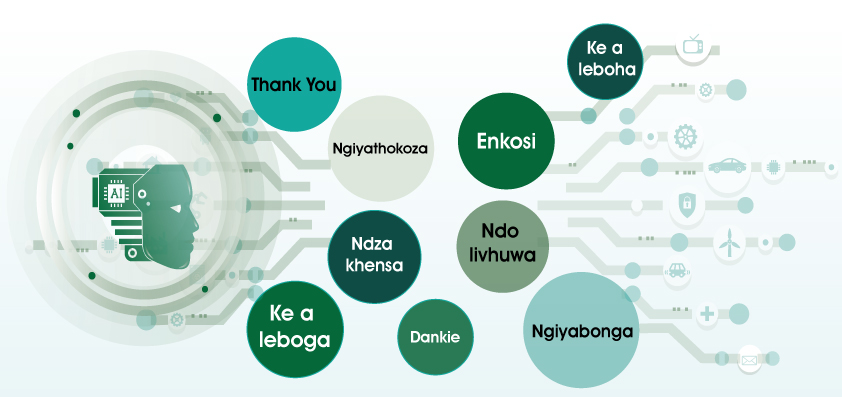